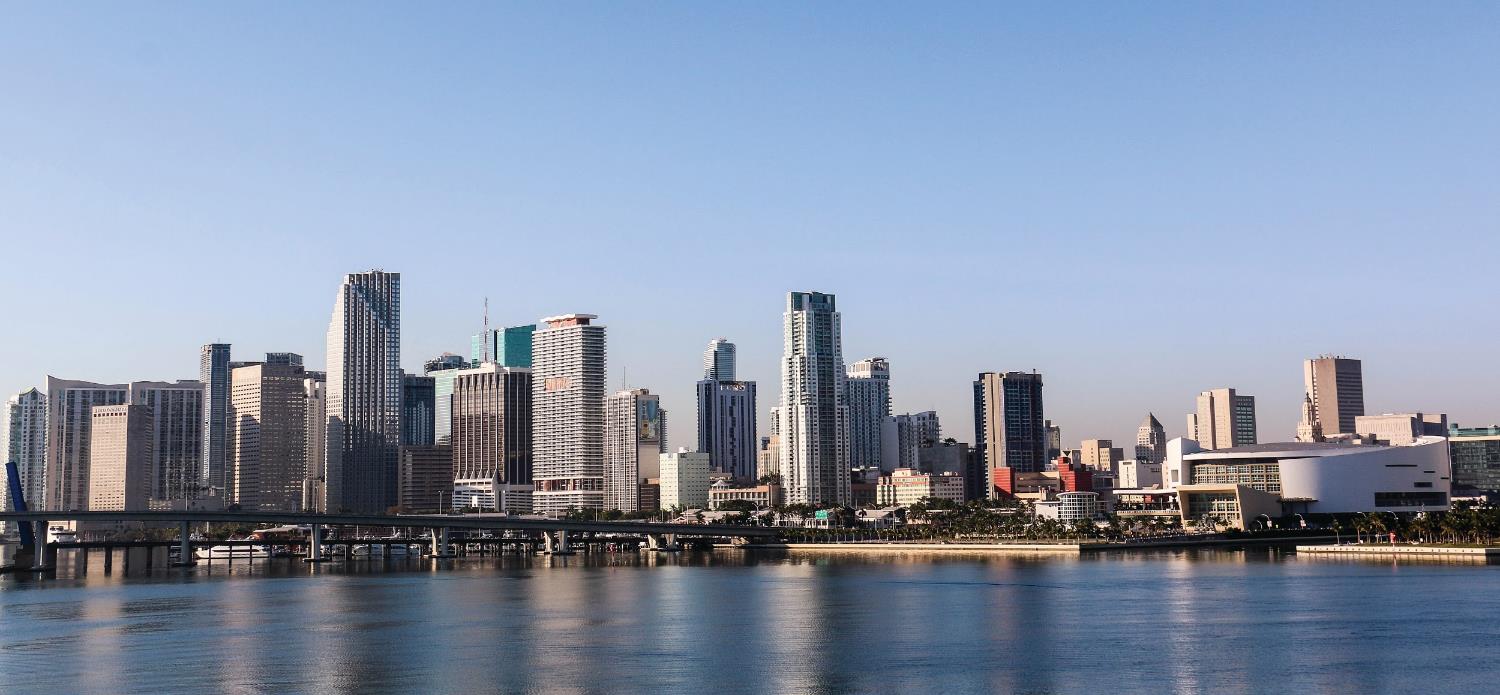 The Ebb and Flow of Miami 21 in Downtown
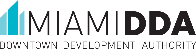 Growing Downtown Miami
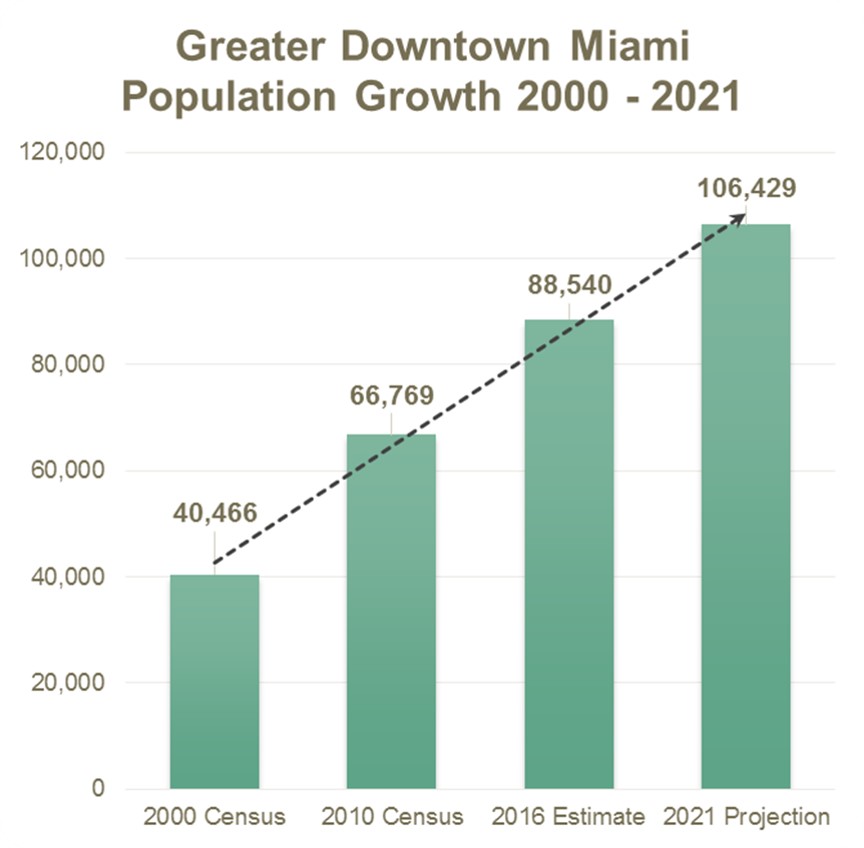 Since 2009 Taxable Value Doubled: $9.8B - $19.8B
Biscayne Green demonstrated that the Downtown Miami community desires community spaces for families, children, and dogs. Our play area featured a safe and fun imagination playground made out of recycled and non-standard materials recreating outdoor experiences. With  over 11,000 households with dogs in Downtown and no dog parks within walking distance, the dog park was widely praised and we even featured a ‘puppy brunch’, which proved to be a very successful event.
Downtown Miami:
The Magic City in Context
Florida is 3rd most populous US State at 21.3 M  
Miami is the 7th largest US Metro at 6.2 M
#1 Happiest place to work (Forbes)
Greater Downtown is truly dense, urban, and tropical
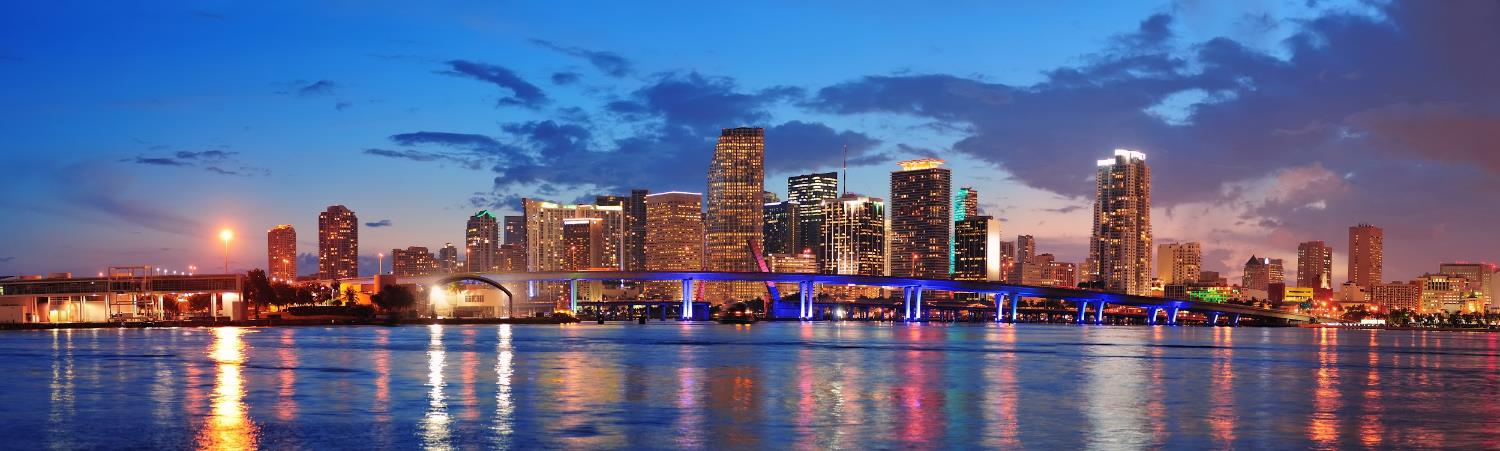 250,000
college students in Miami today.
Miami ranks


for students per capita.
#7
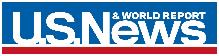 [Speaker Notes: Students per capita]
South Florida
Ranked #1
for startup creation
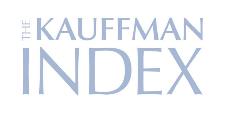 Dense and Connected: One Large TOD
Brightline
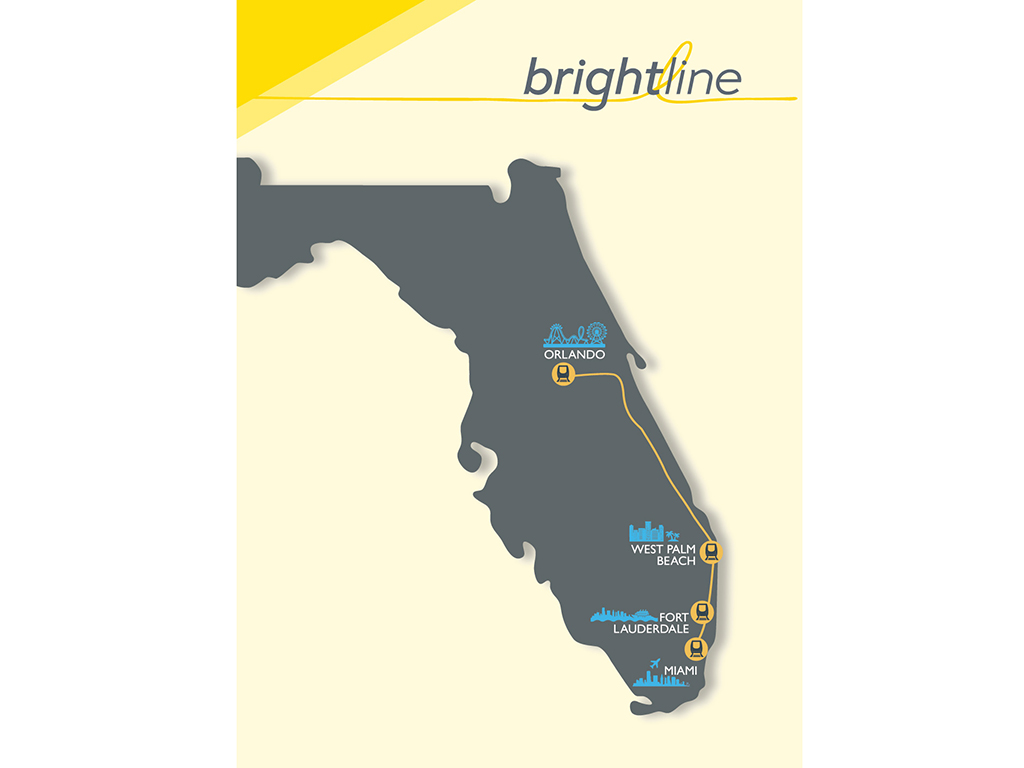 Tri-Rail
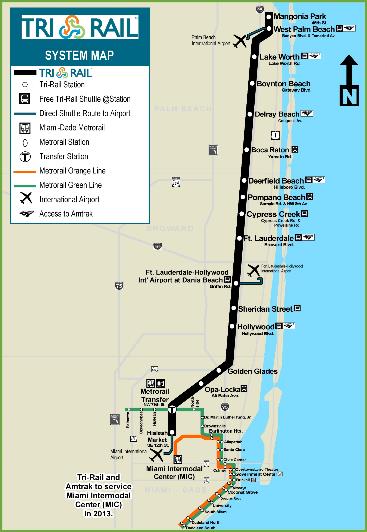 Delray
EC
..
lil l
Tri -Rail and  Amtrak to service  Miami lntermodal  Center( MtC)
in 2013.
MetroRail
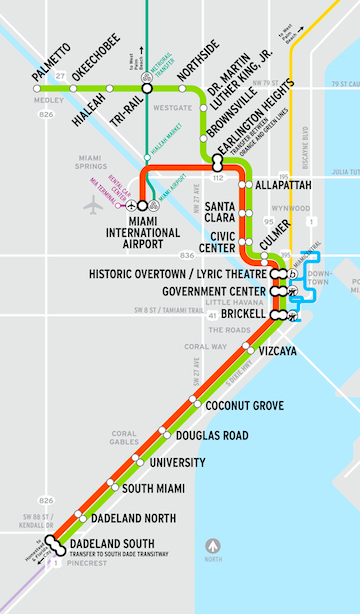 Palmetto	Nll'thside
-
--..@ Hia l•® Tri-Rail®t,•
® Dr. Marlin IJJ!her King Jr.
Okeechobee
0
Miami  International  Airport
Bricla!II
i   -	G1<1., Lir1e (?almeHo to llllde llndS 01Jth)
i'I      -	O•Hae U111( 0edellnd Sou thl <> MIA)
Qsi.m
® Stat.lanw hParklll!lFllciitin
Stat ioi,·d hOvuri9 hVl.ori9 •Tfflfl Pwkl'\t
S	3·M l!l.lj ·I!]
Cl•..• • OJTDO,I• •• ... .,
...... ._,.,_ GI •.
MetroMover
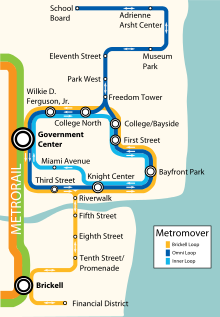 Park West
AMERICAN
AIRLINES ARENA
Freedom Tower
PORT OF MIAMI
BAYSIDE
MARKETPLACE
Wllkle D.
Ferguson, Jr.
MIAMI-DADE TRANSIT
College/Bayside
Metromover
Government
System	DOWNTOWN
Center
First Street
BAYFRONT
PARK
Miami Avenue
Knight  Center
Bayfront  Park
-     IMM£R
LOOP
OMH OP
BH.l[U  LOOP
OMNINIOBll!tKHL
LOOPSOJMB NEO
Fifth
Street
-
JIO
-
Eighth
Street
-
- -- SJ,\JllN
BRICKELL
-- iW: :JH,t
-- • MCTIIJRAl
Free Trolleys
-.a- --
WATSON
ISi.AHO
PORTMIAM
0o °""9'DM­IIf
Q M.a-nel\Wli
o  M.'lrp,,t	•
Q OMN SCllOII
o w--c-,..
oo	r..t
o	,.­
e, ..,..
a1-­
<_I>	...
G r iet SIMl
a,i ...wm1(tf(le
!111:ld lw 'o.
Autonomous Vehicle Development
Miami selected as  first city in the US to  deploy its team for  large-scale testing
Miami-Dade Ranked 
#1 
in US for Emerging Tech Hubs
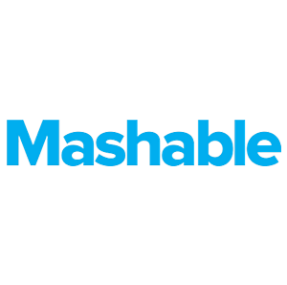 Miami-Dade 
#2 
in US for Tech Job Creation
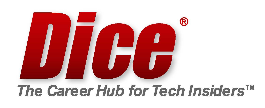 Miami: 
5th 
best city for doing business
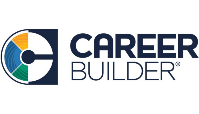 [Speaker Notes: U.S. Census]
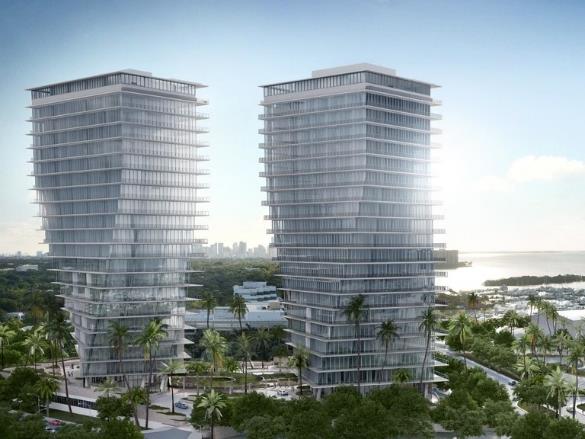 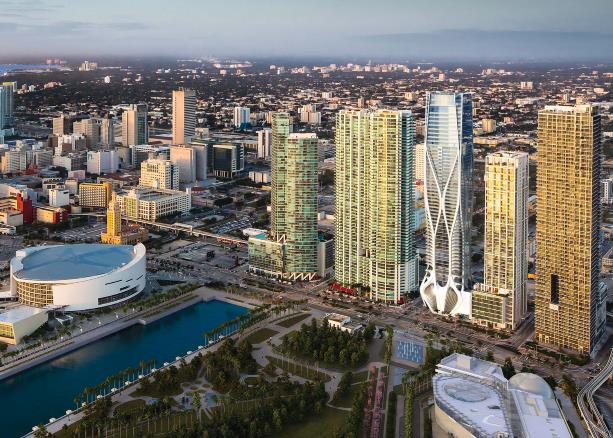 World’s Most Innovative Architects Recreating Miami Skyline
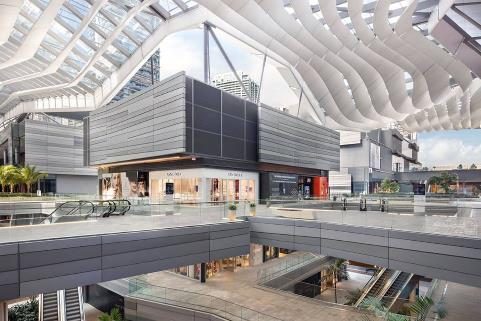 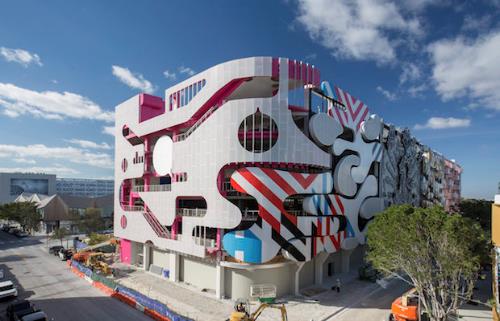 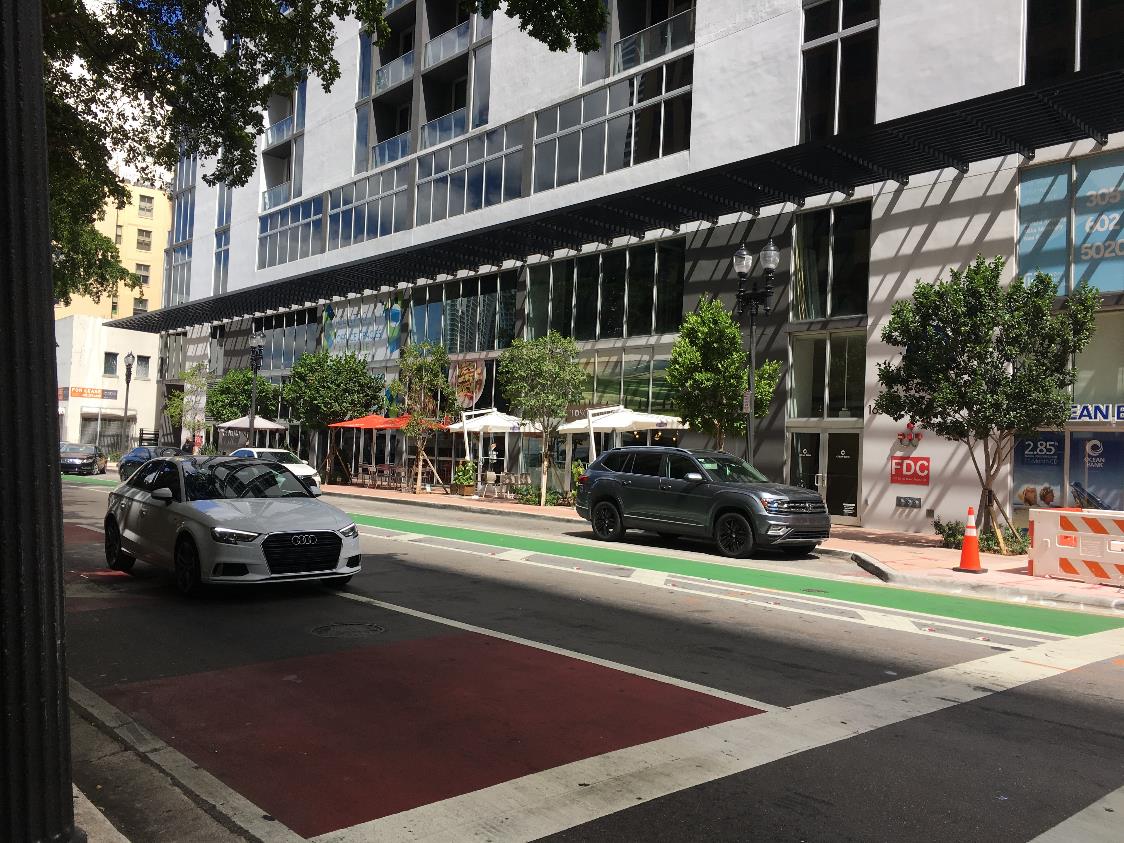 Creating Complete Streets
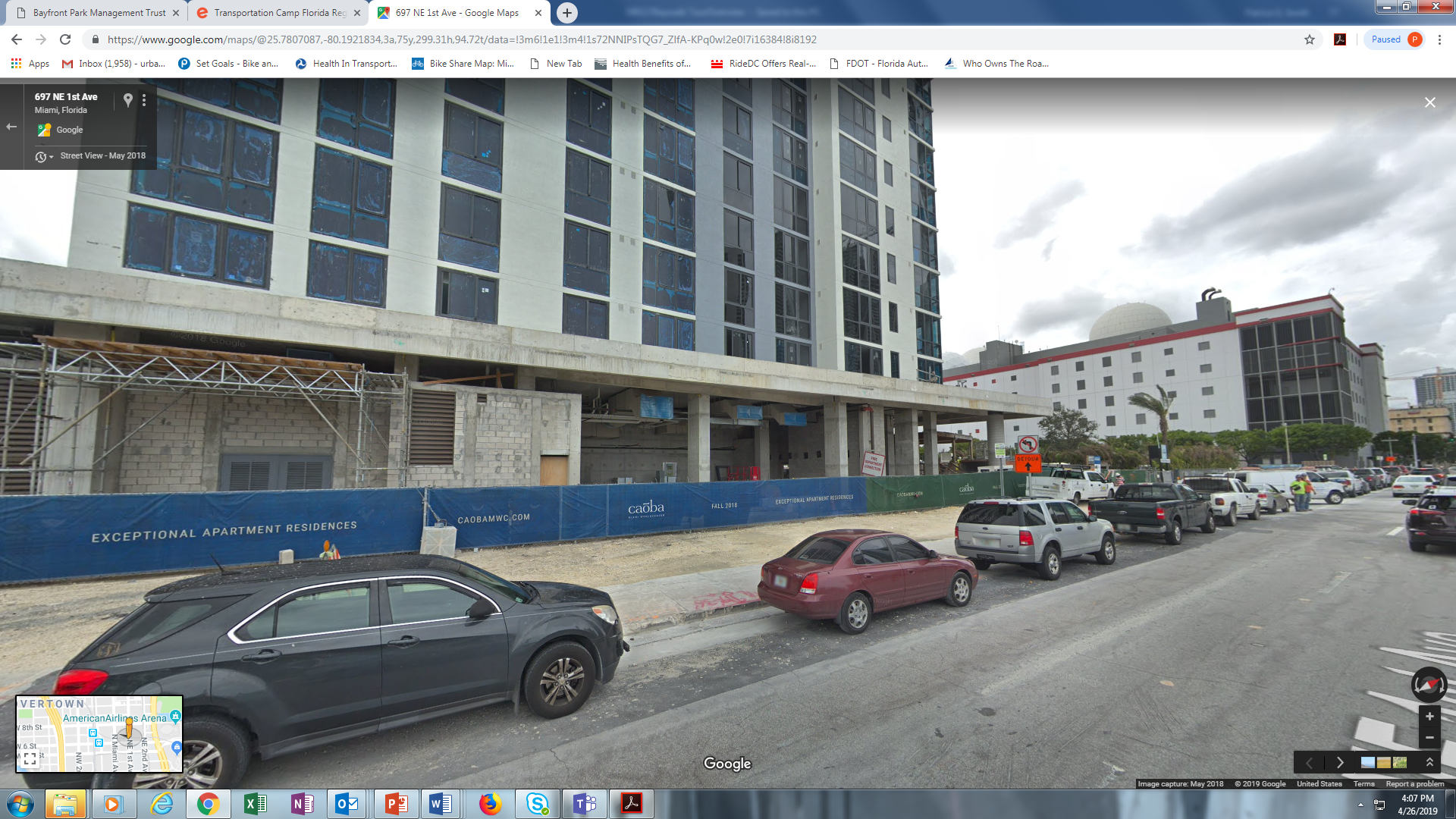 Wider Sidewalks
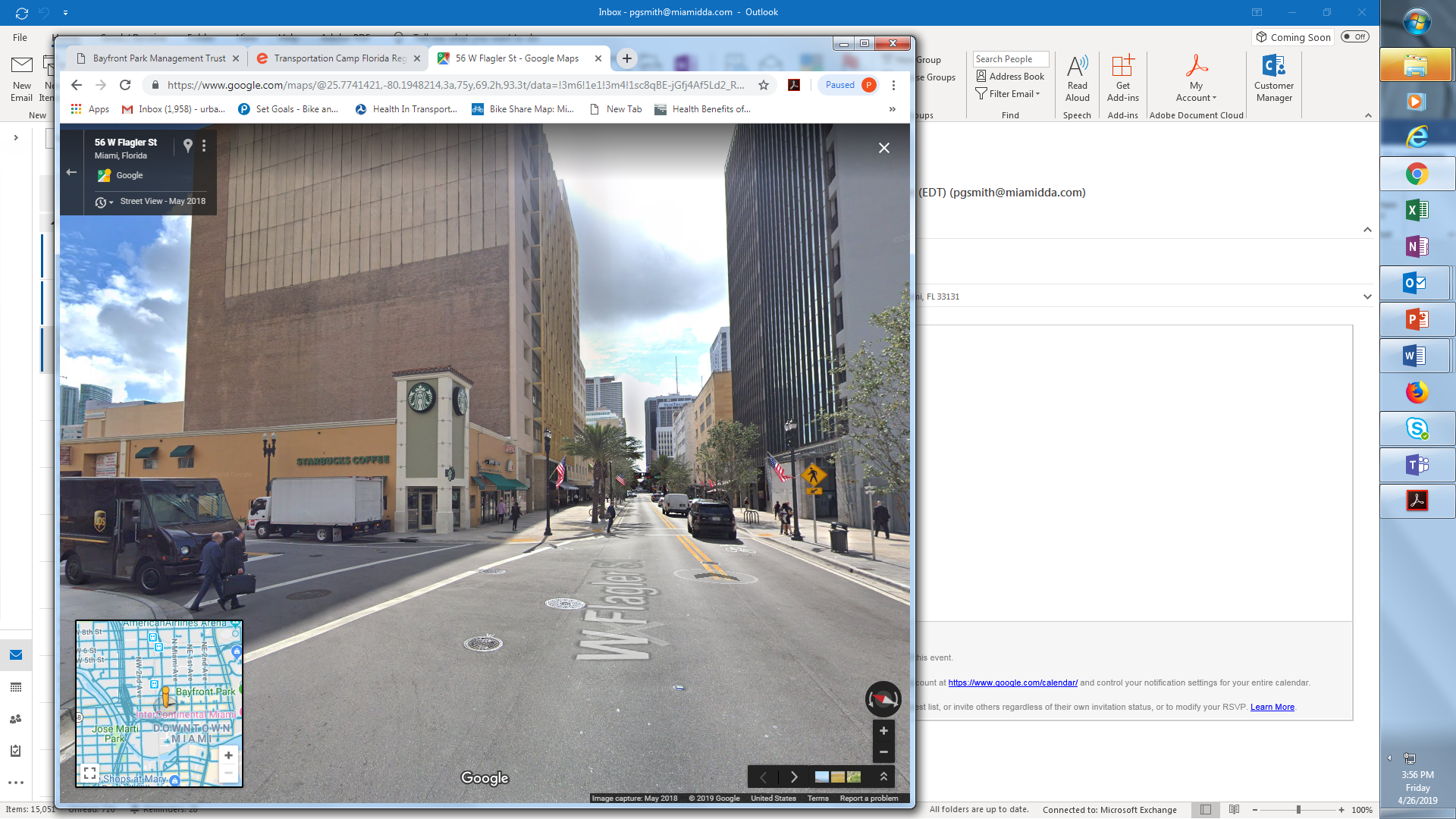 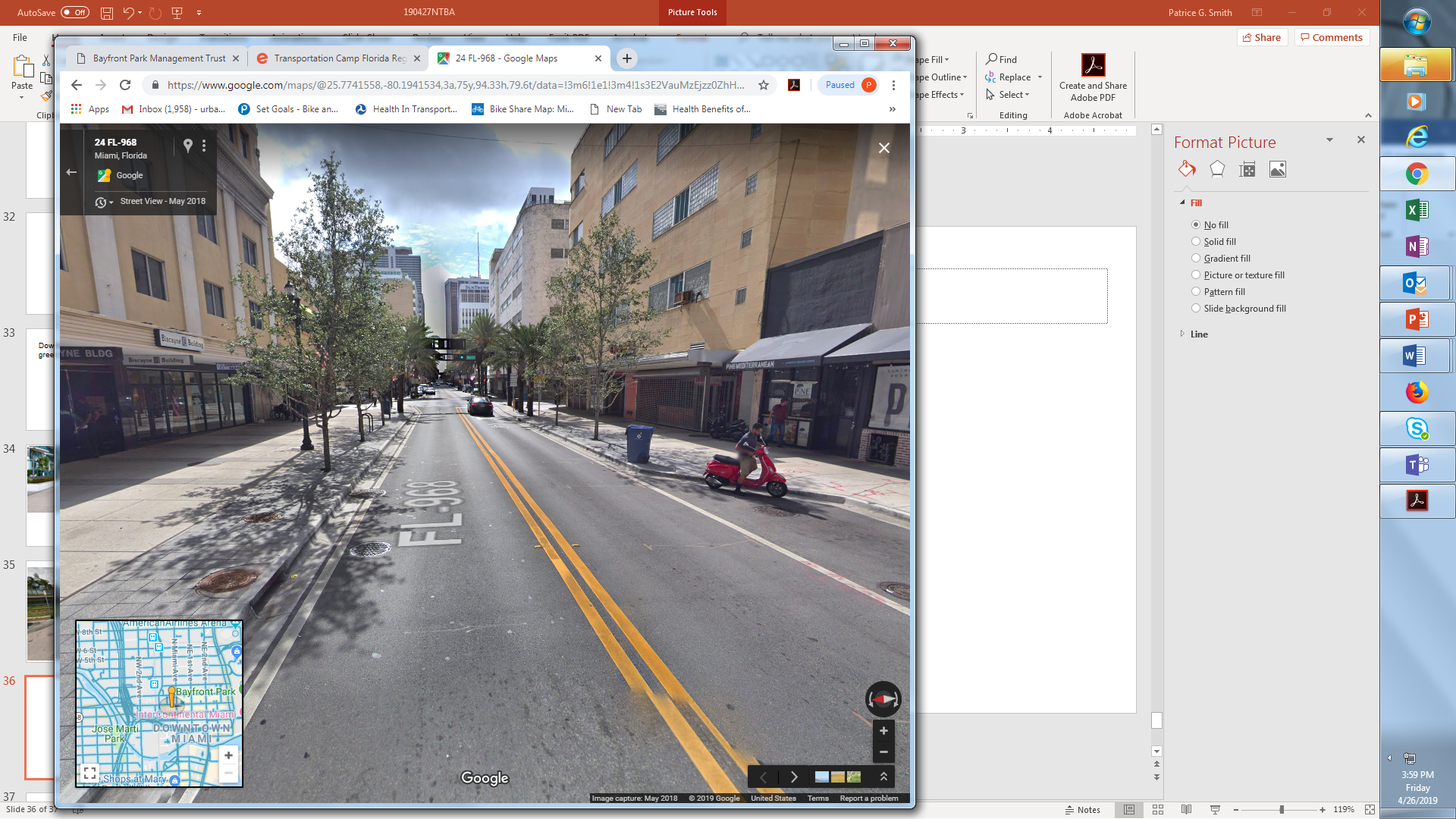 Wider Sidewalks
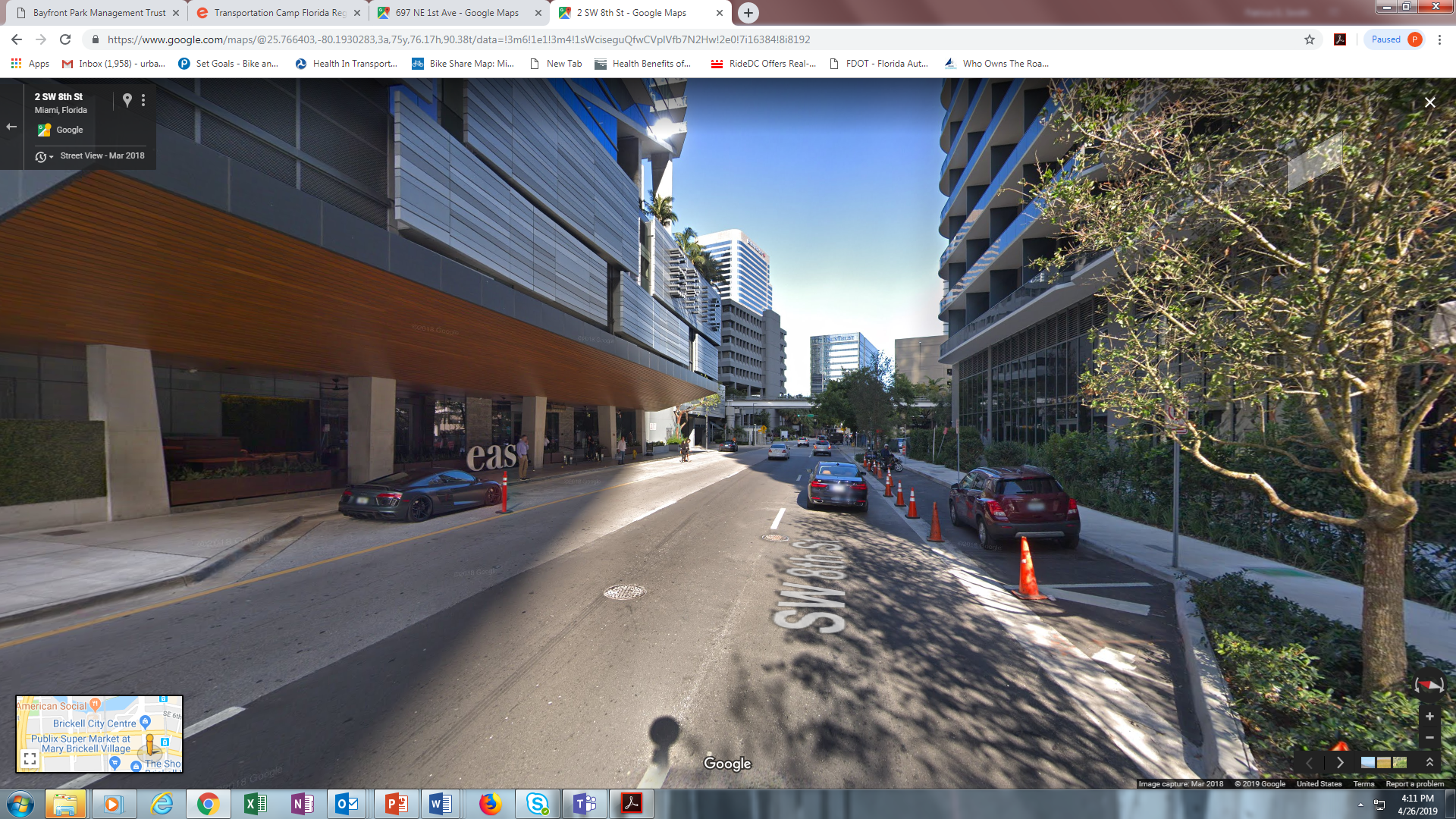 Wider Sidewalks?
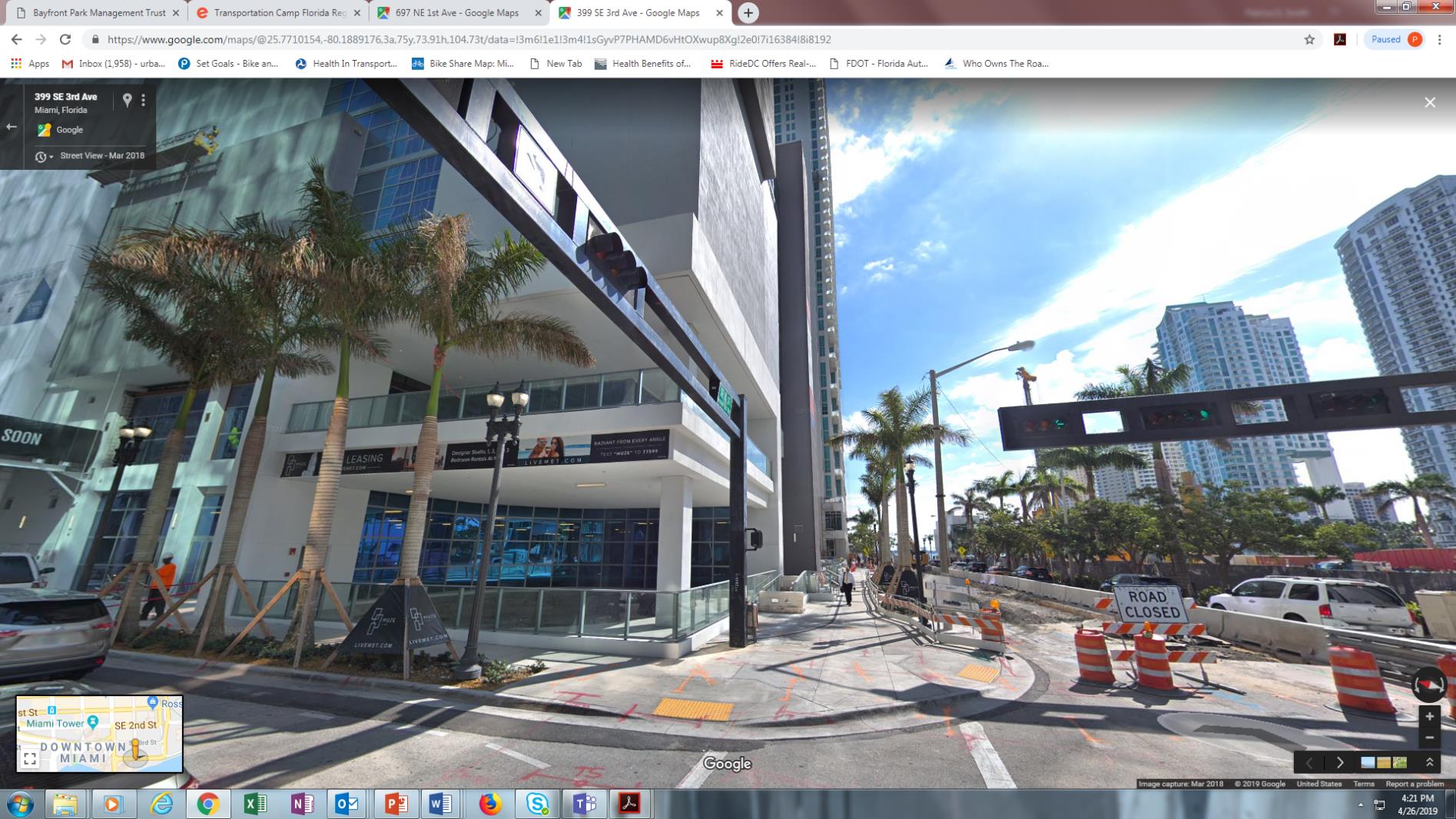 Wider Sidewalks
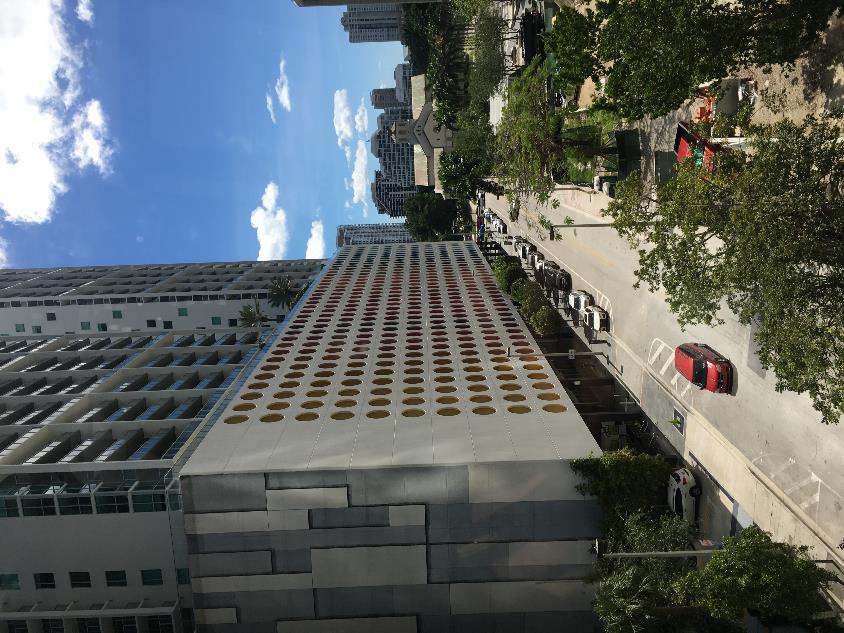 Why Waivers?
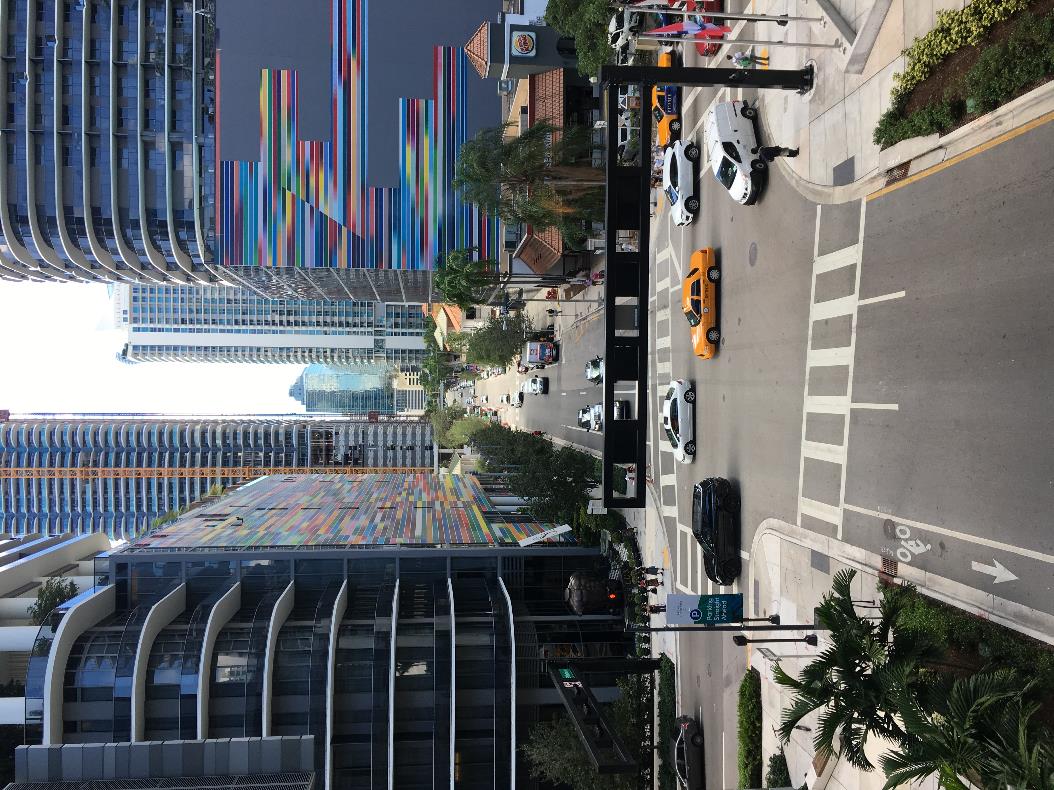 Why Waivers?
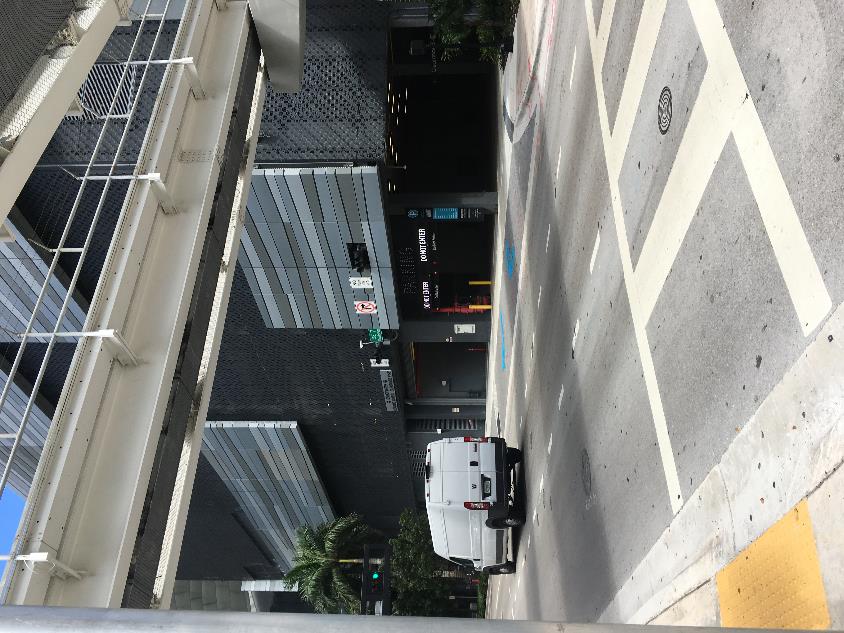 Back of the house = 
poor street experience
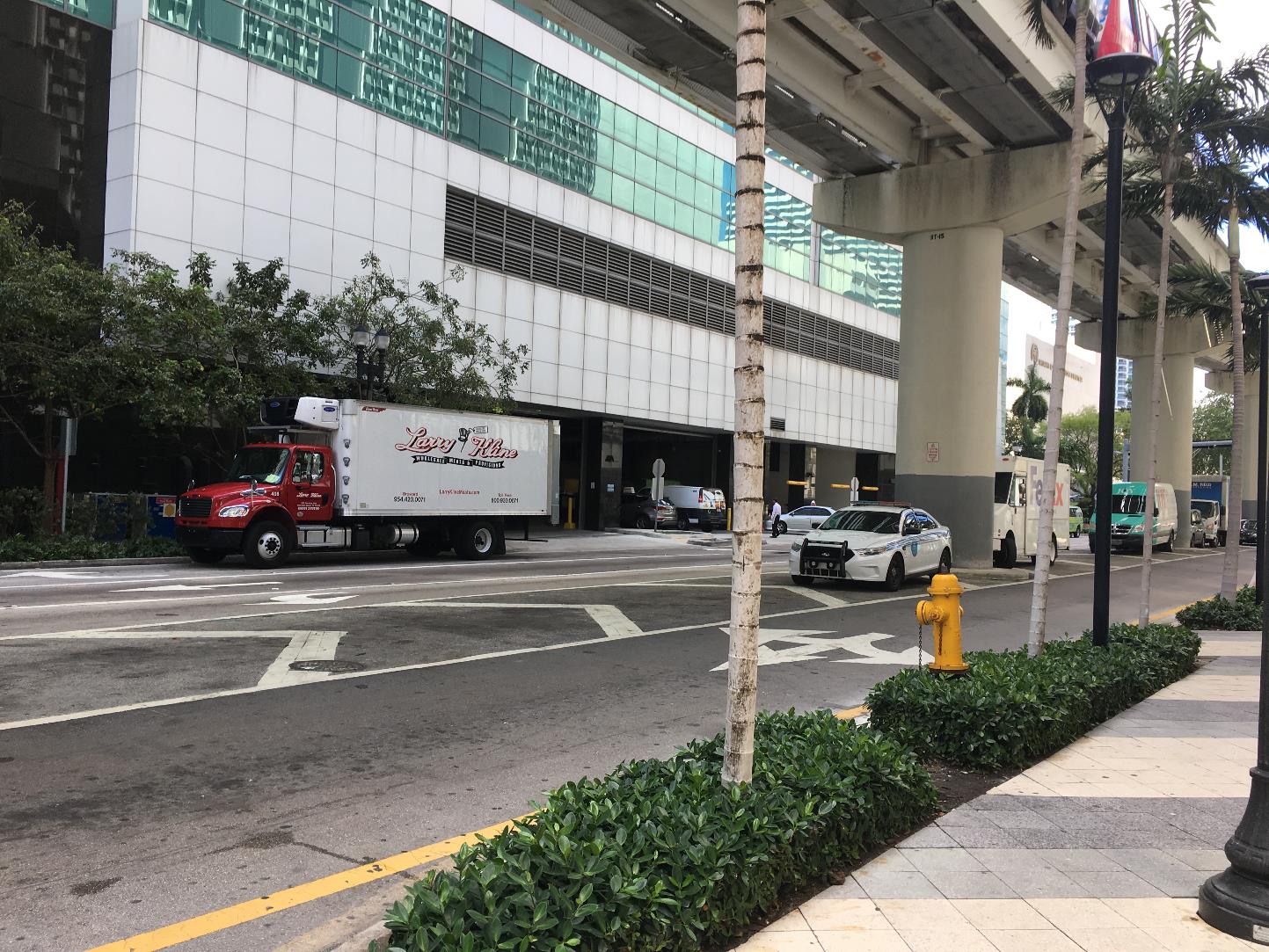 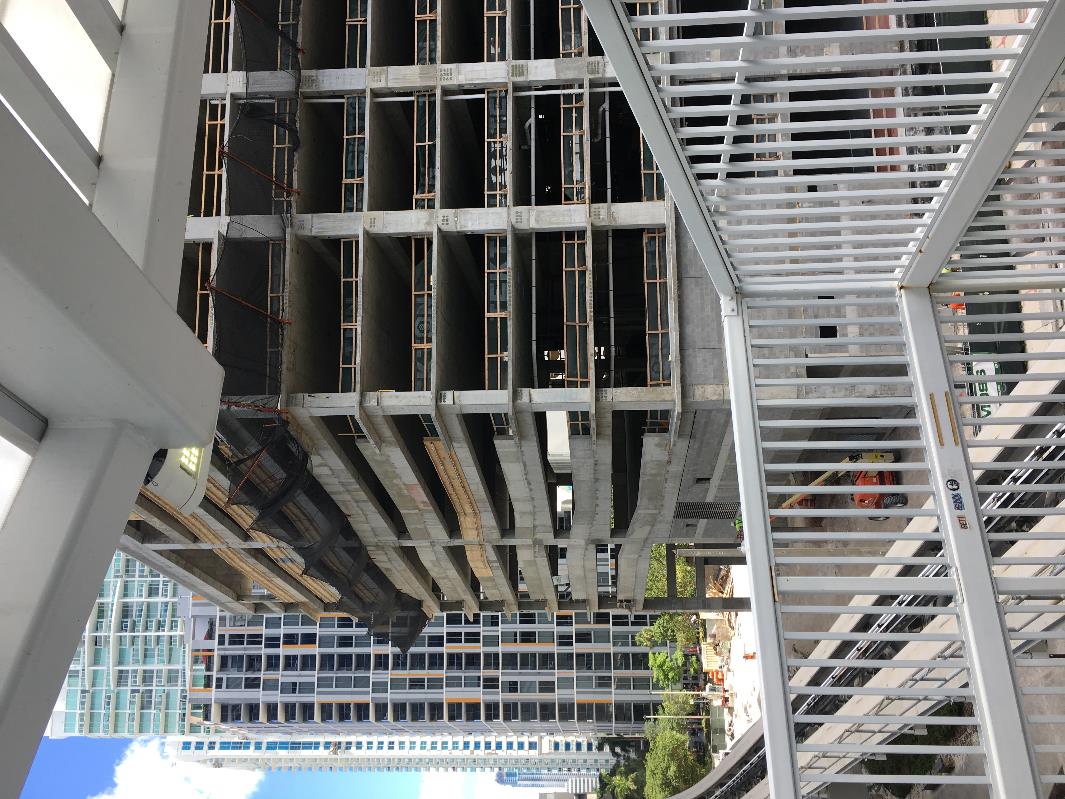 Accommodating cars can kill the street
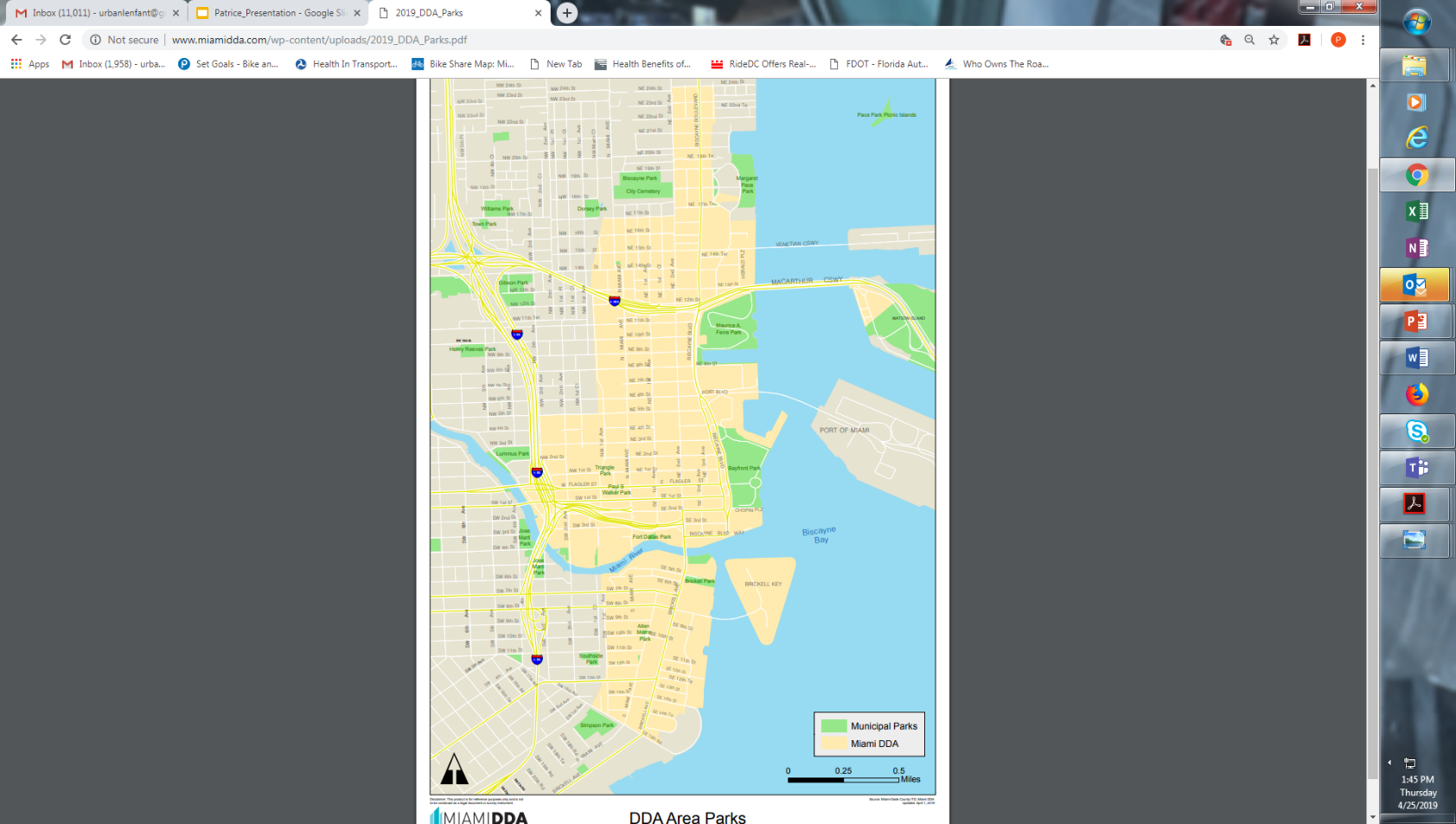 Downtown: In search of green space
Looking To our Roads to Increase Green Space
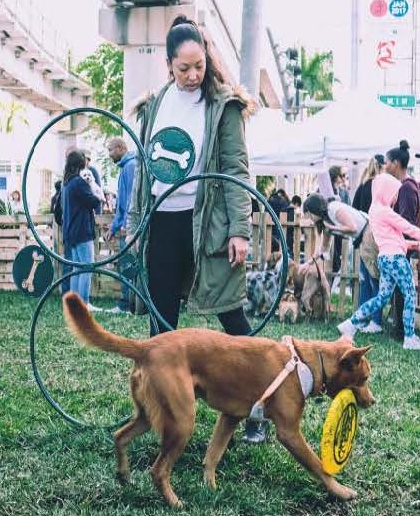 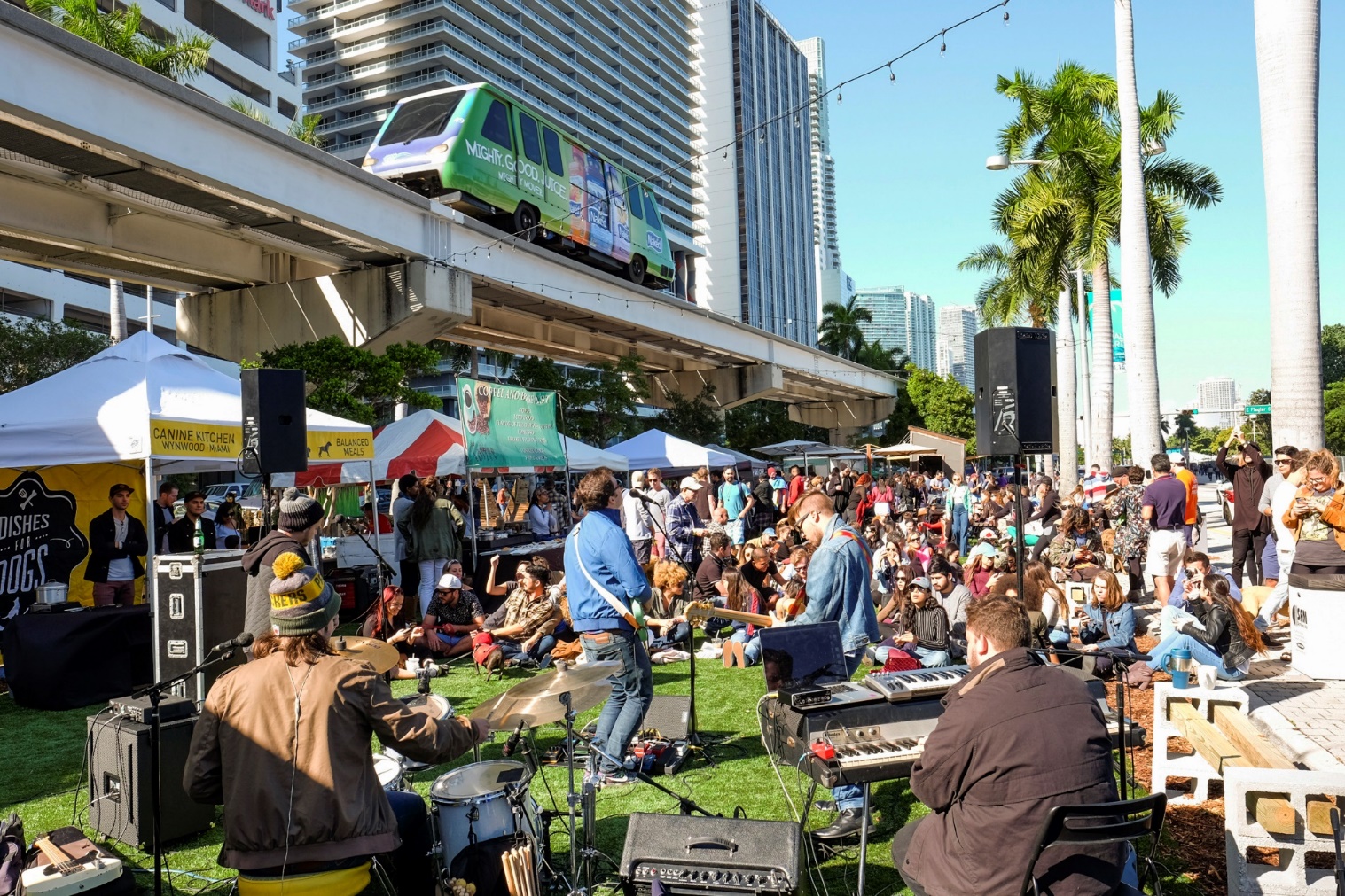 Miami Baywalk and Riverwalk
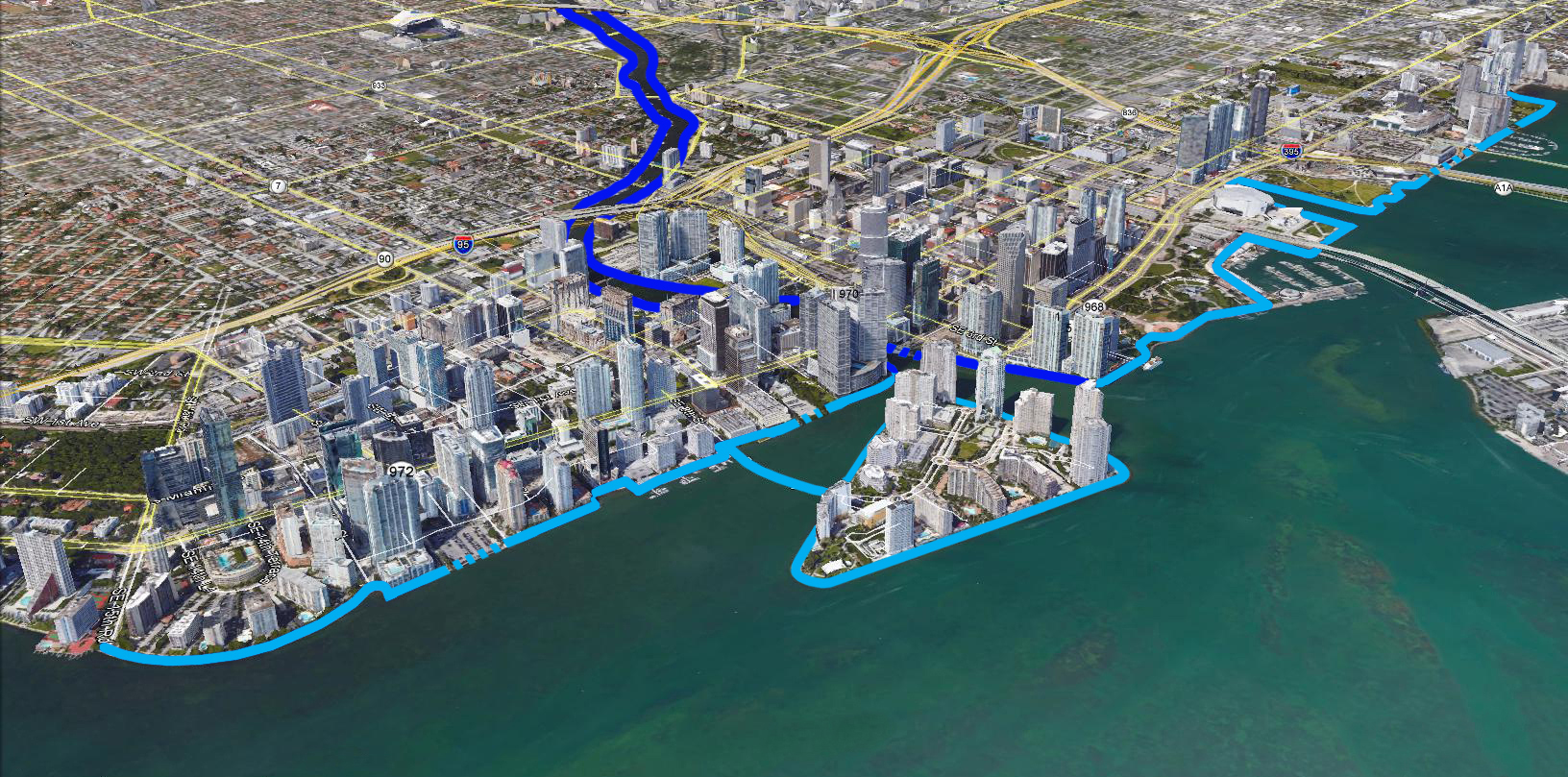 Sea Isle
Marina
PAMM
Museum Park
AAA
Bayside 
Marketplace
Bayfront 
Park
Brickell Park
4 Ambassadors
The Mark 
On Brickell
Brickell Key
Jade Residences
Brickell 
Bay Dr
Biscayne Bay
Baywalk
Riverwalk
Miami Baywalk
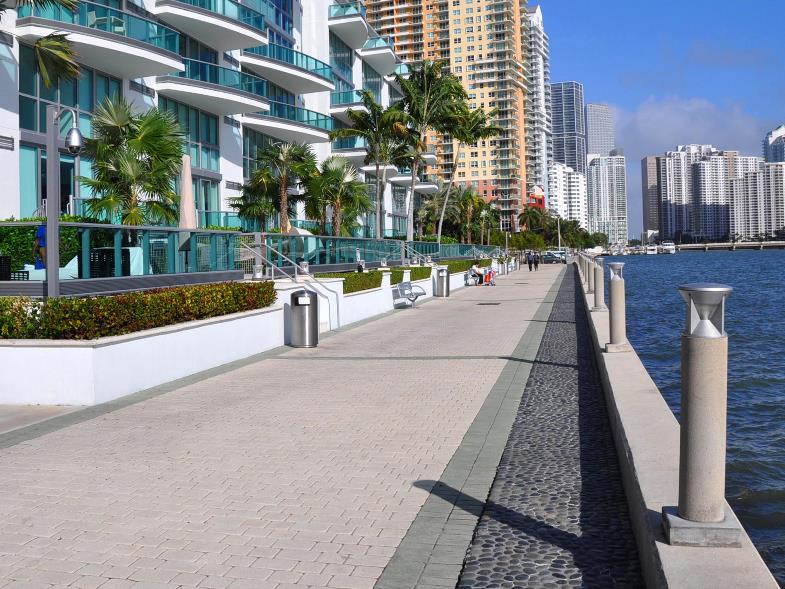 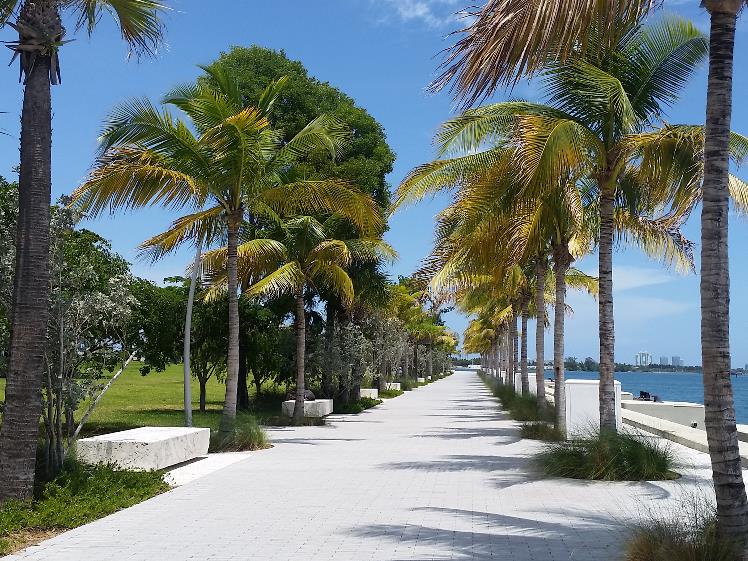 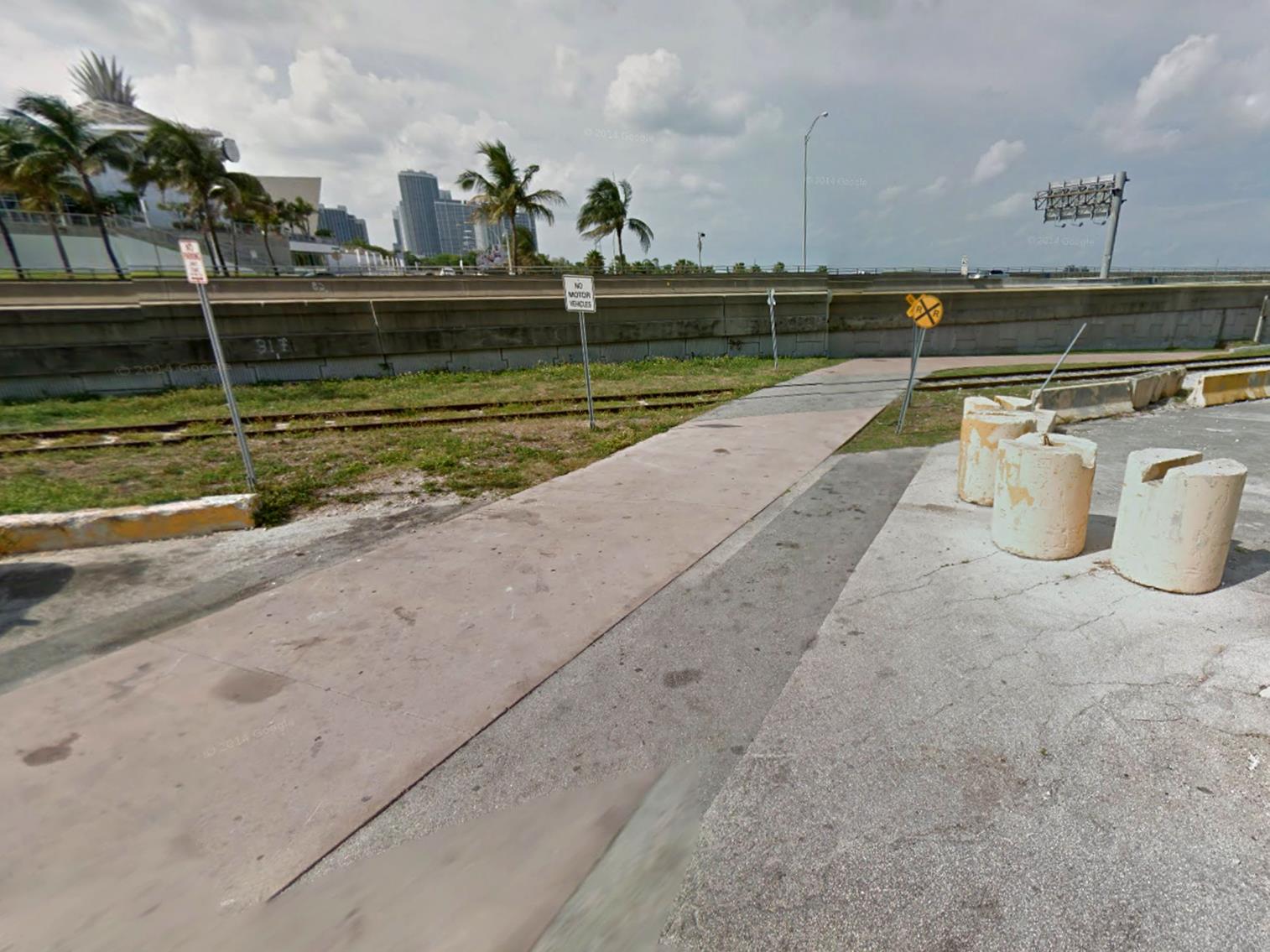 Miami Baywalk?
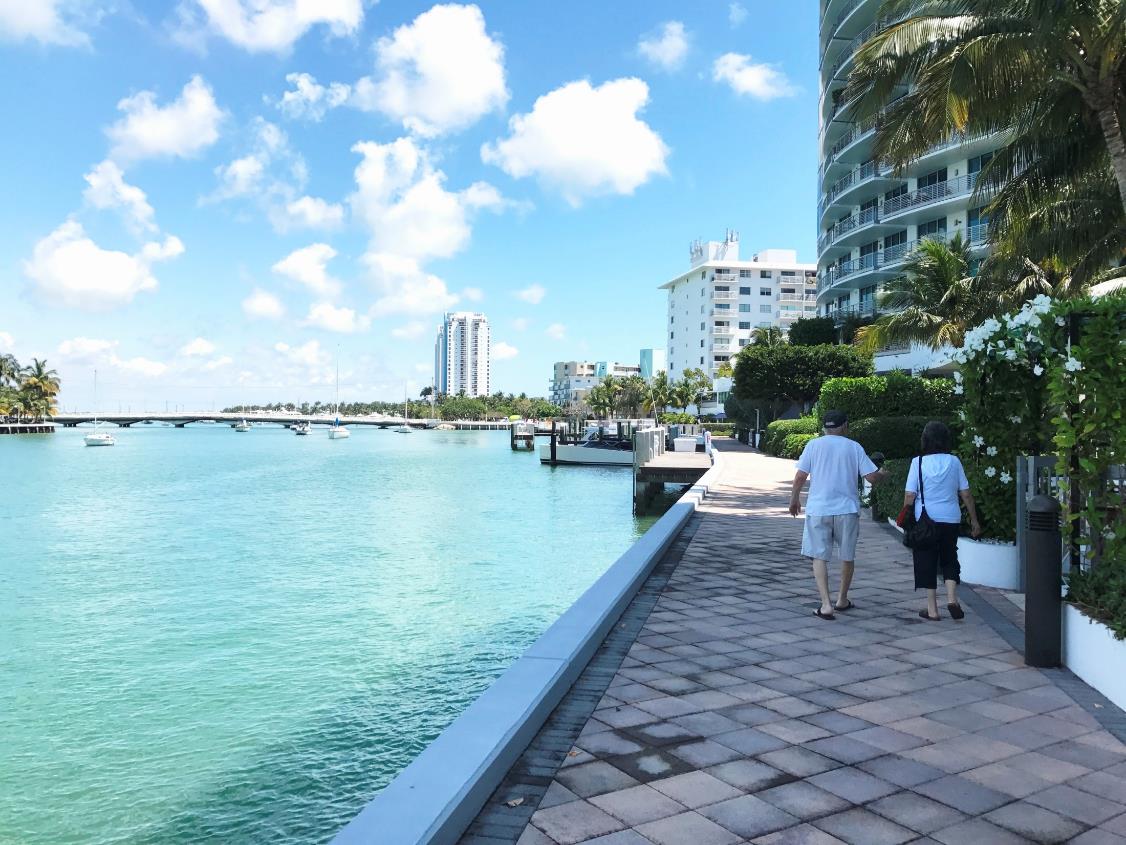 Factoring In Resilience
Raise Elevation of Perimeter Roads
Adapt Underground Utilities
Modify Stormwater Management Infrastructure
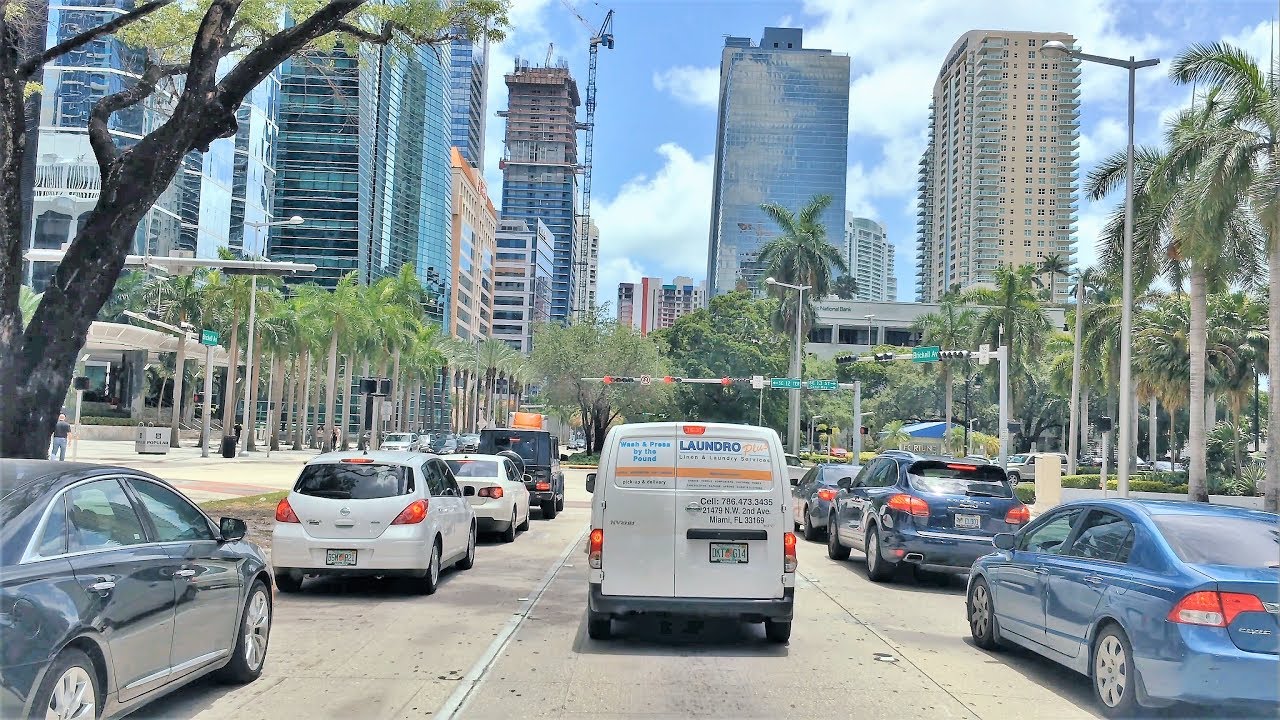 Slide Courtesy of Coastal Systems International
[Speaker Notes: **]
Raise Elevation of Perimeter Roads to Limit Flooding
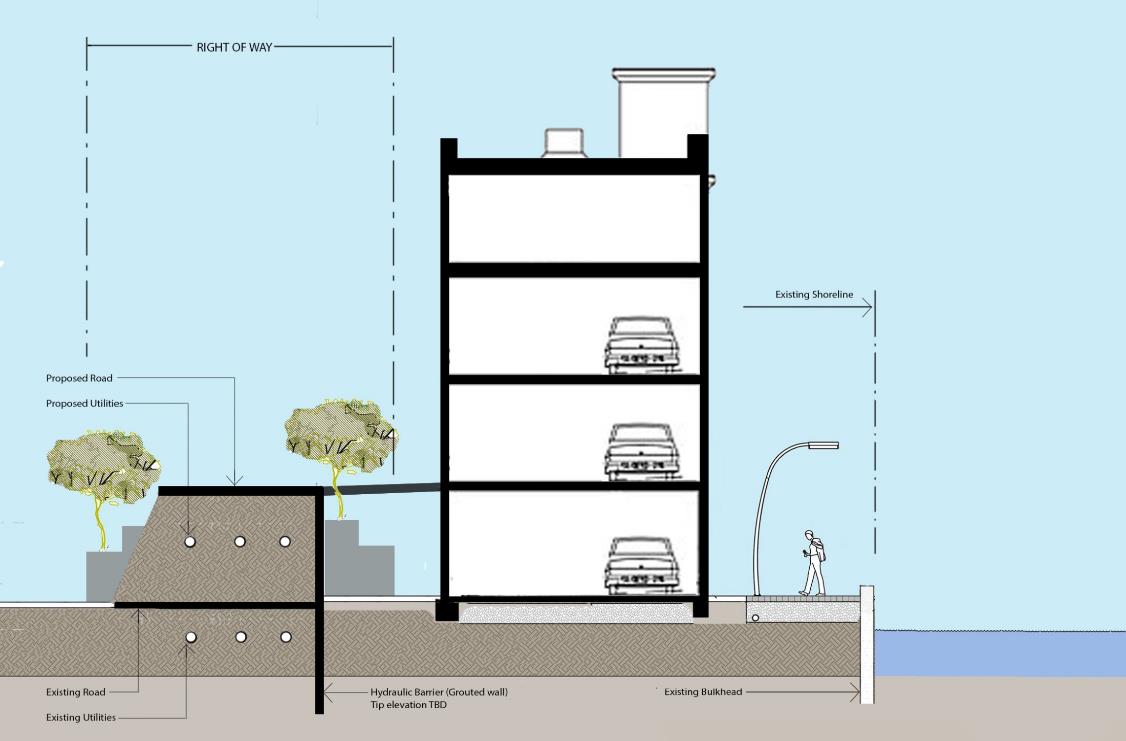 Existing High-Rise
Existing Baywalk
Slide Courtesy of Coastal Systems International
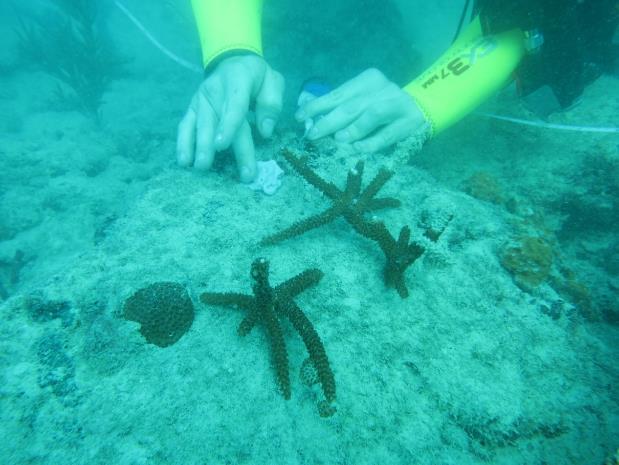 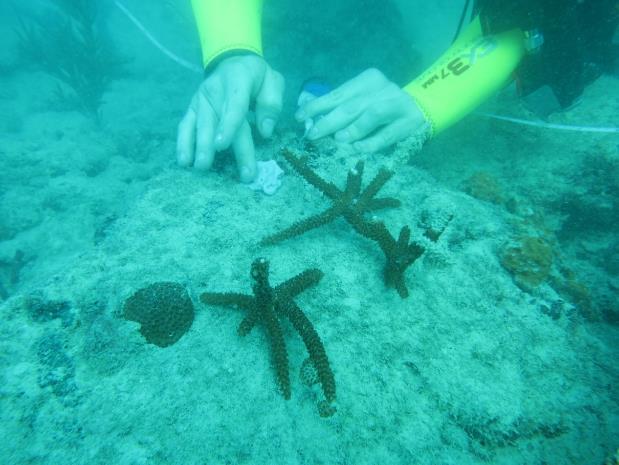 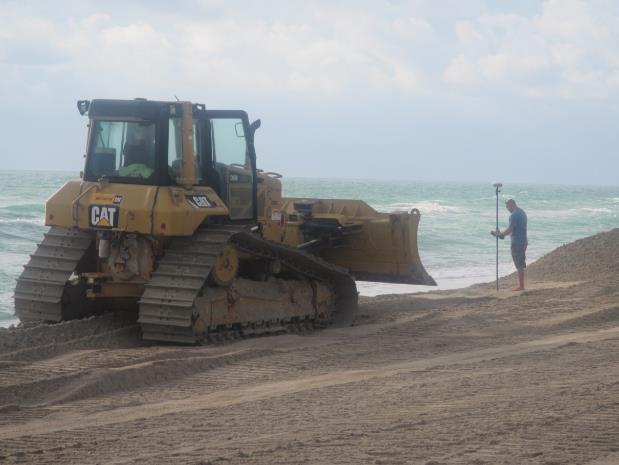 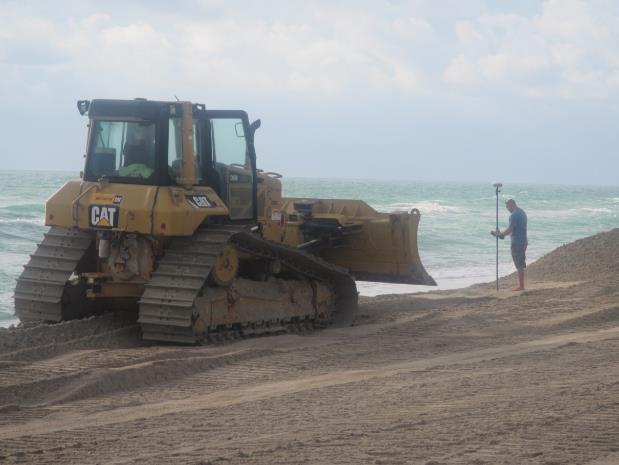 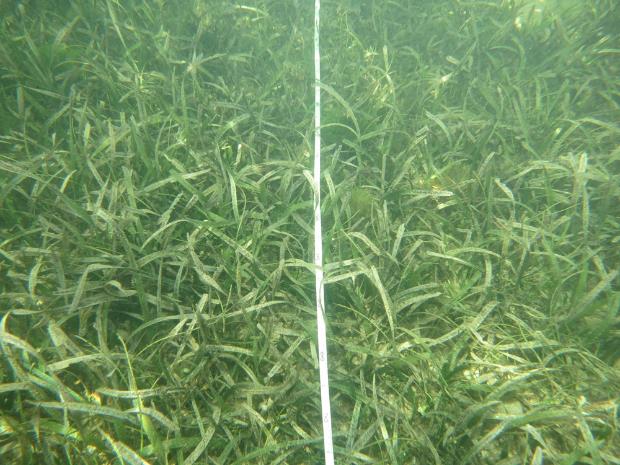 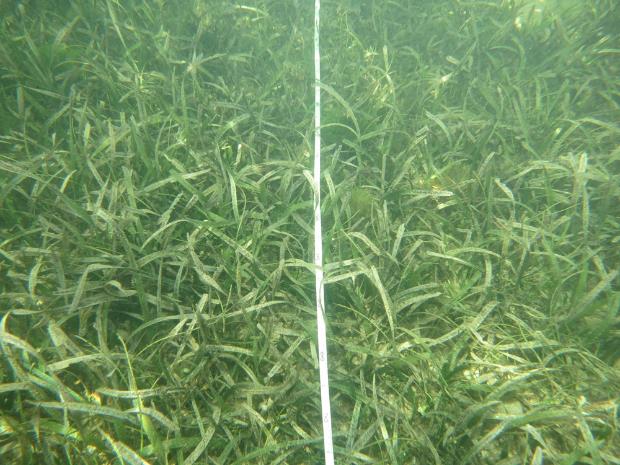 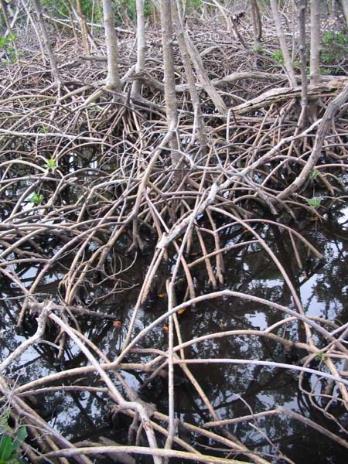 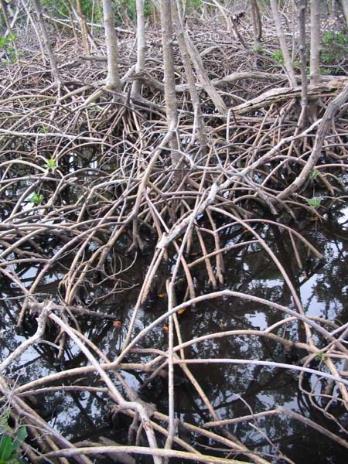 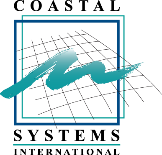 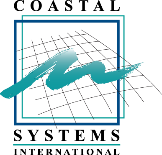 Create Storm Protection Dikes/Walls to Limit Flooding
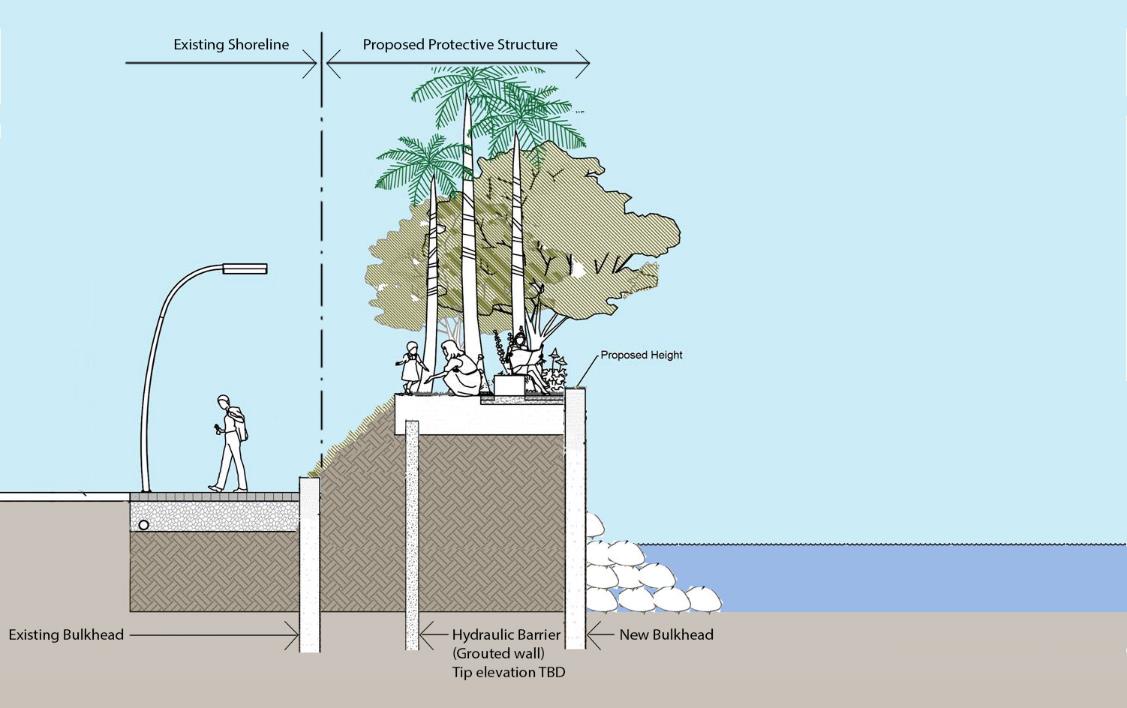 New bicycle/pedestrian Baywalk
Bulkhead with Hydraulic Barrier
Slide Courtesy of Coastal Systems International
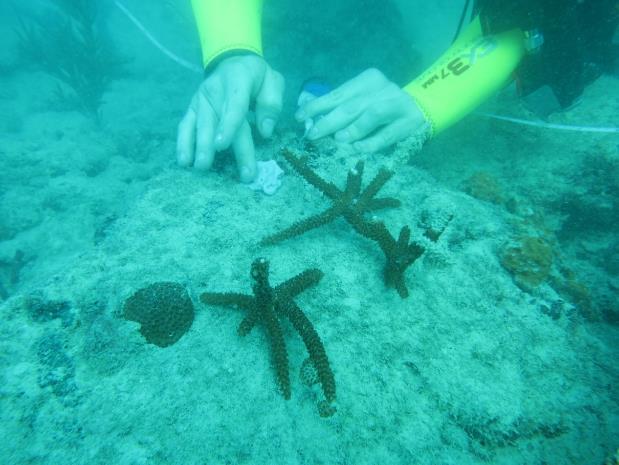 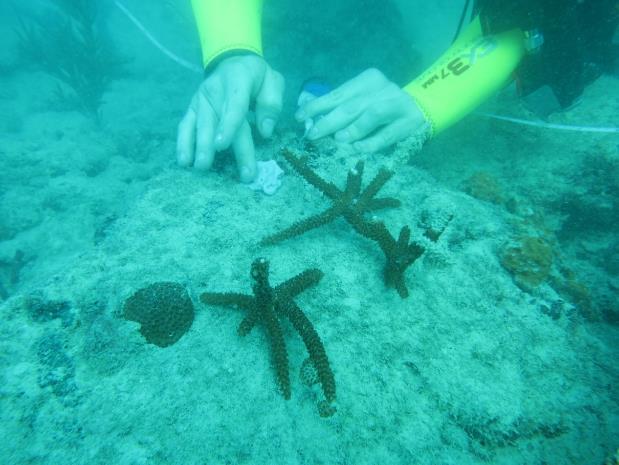 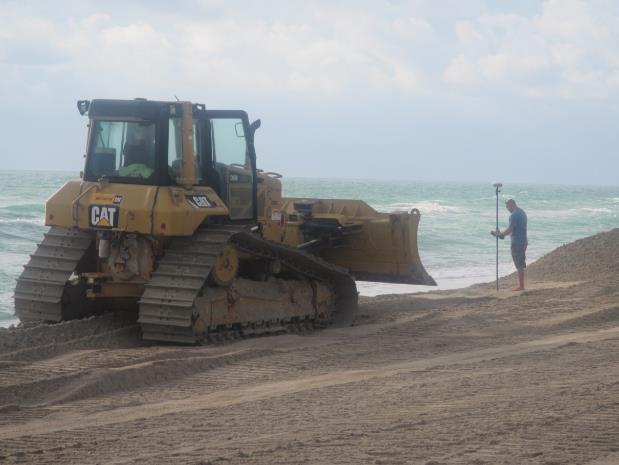 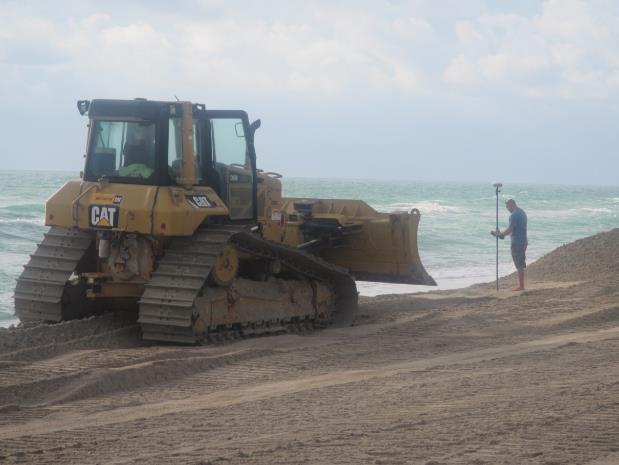 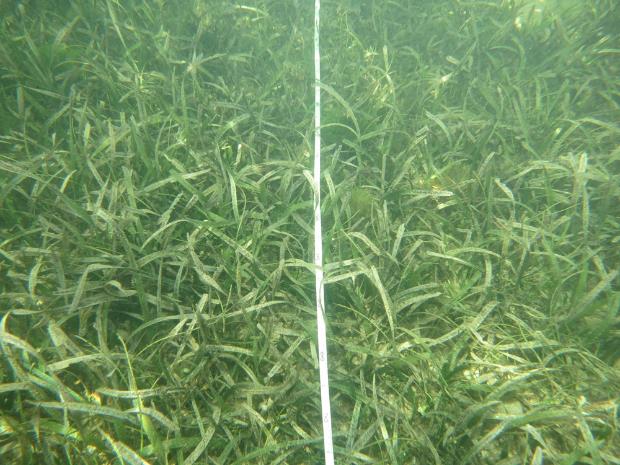 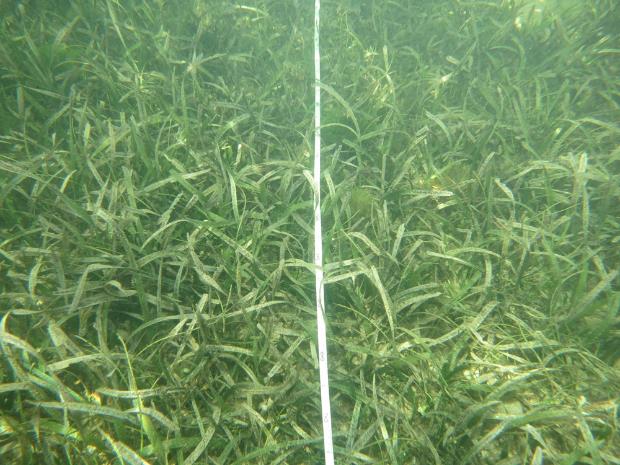 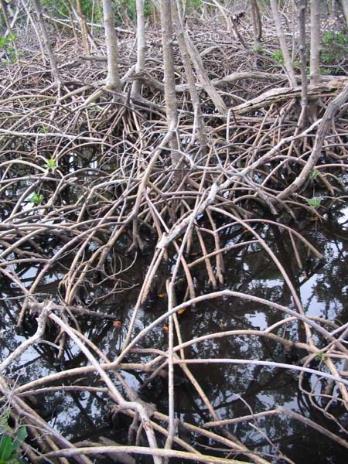 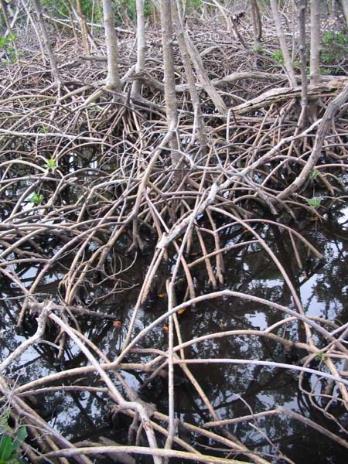 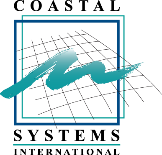 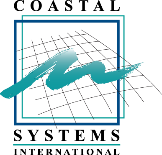 Create Storm Protection Dikes/Walls to Limit Flooding
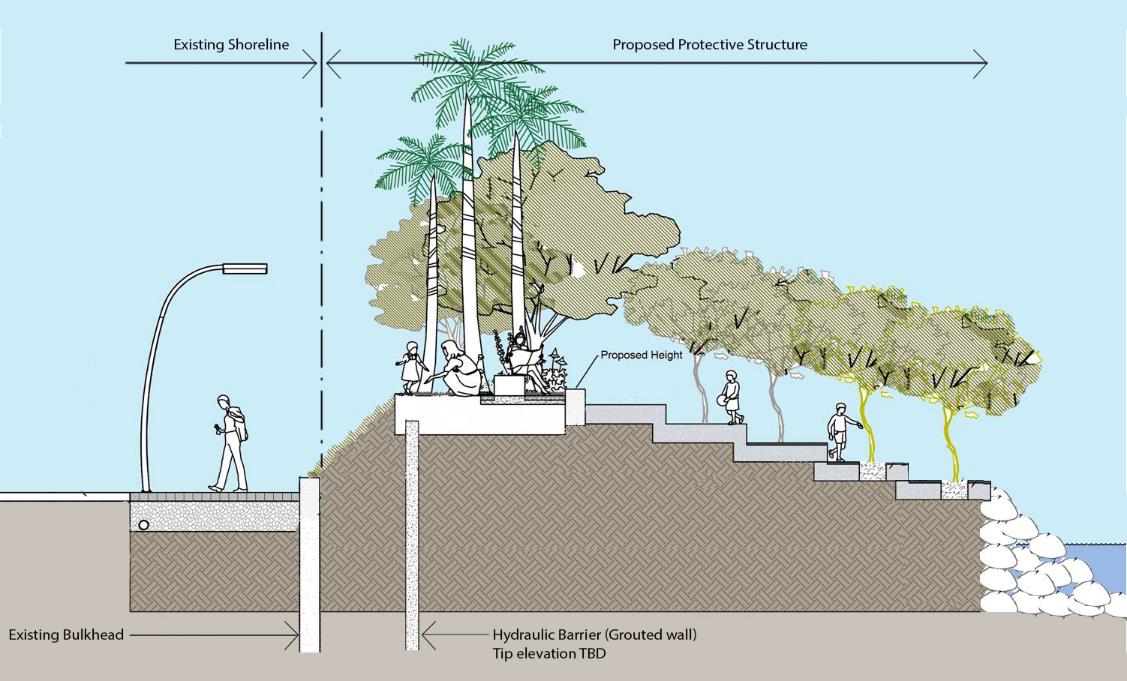 New bicycle/pedestrian Baywalk
Bulkhead / Stepped Wall with Hydraulic Barrier
Slide Courtesy of Coastal Systems International
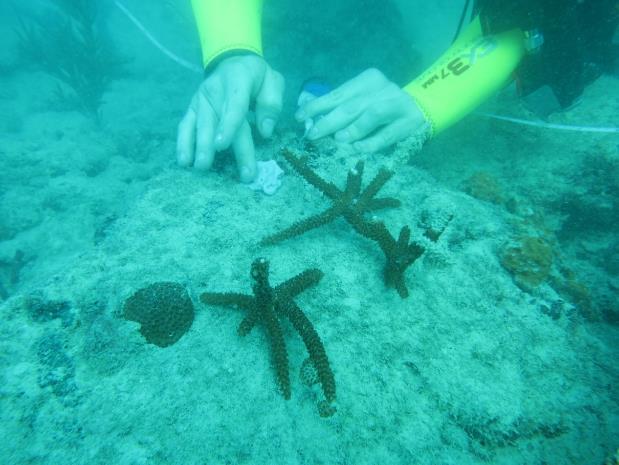 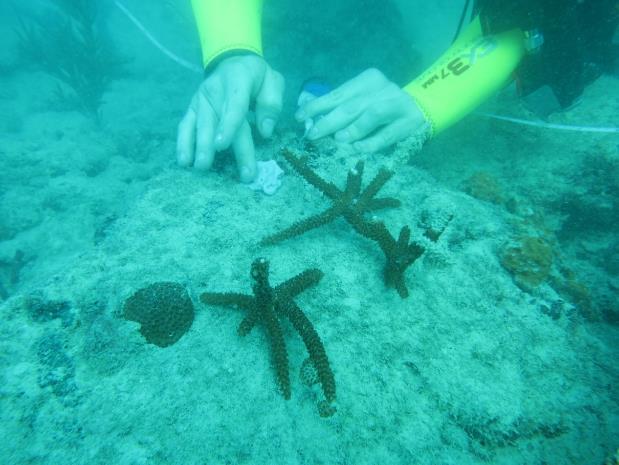 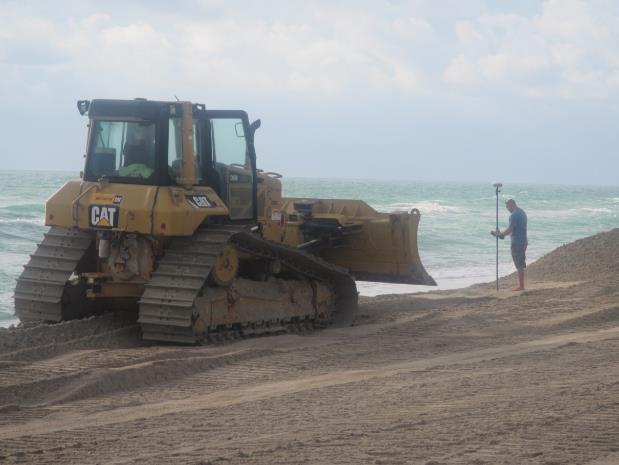 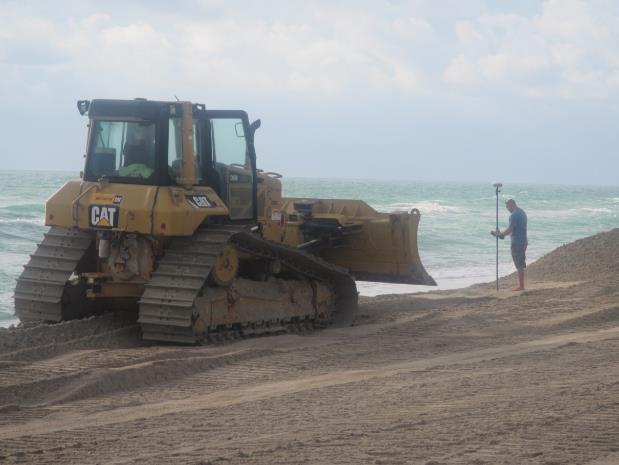 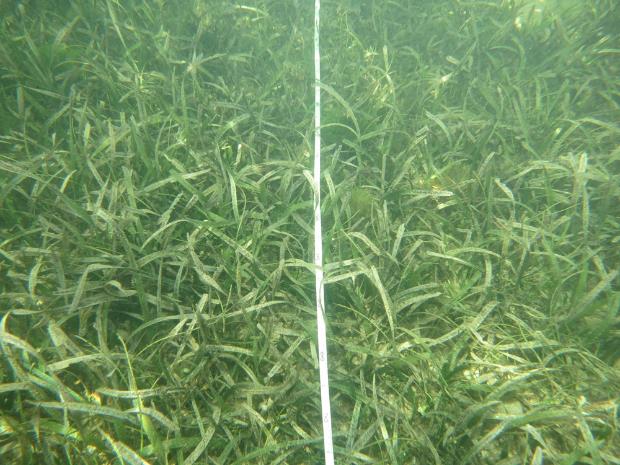 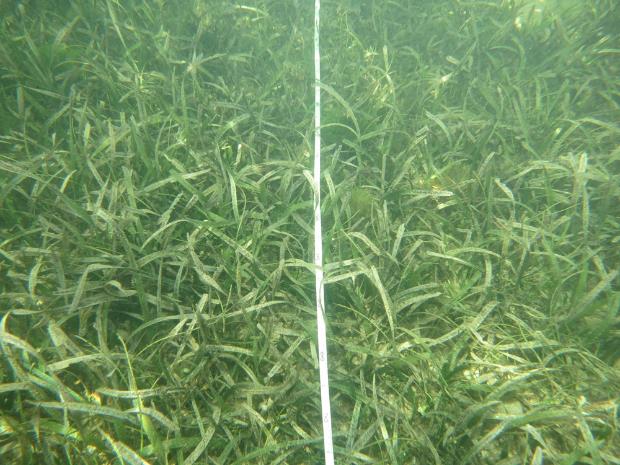 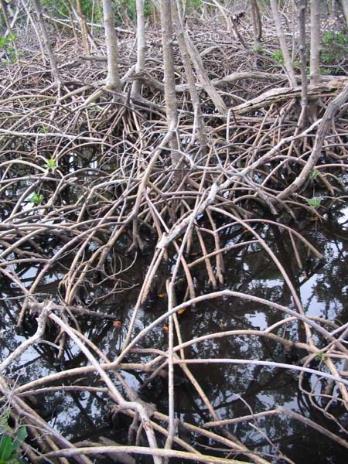 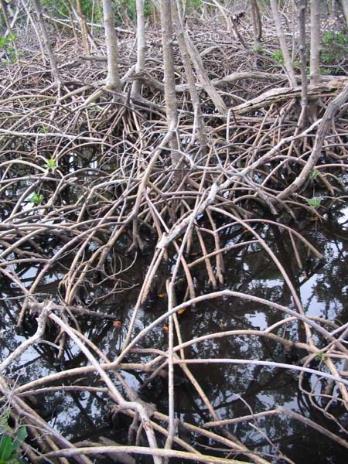 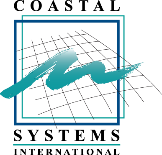 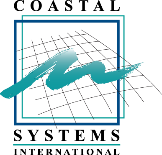 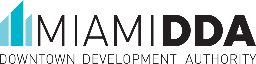 Contact:
Patrice Gillespie Smith
Miami Downtown Development Authority (DDA)

pgsmith@miamidda.com